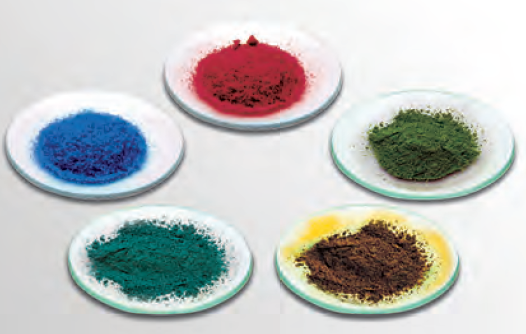 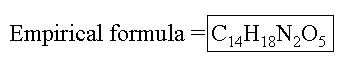 الصيغة الأوّلية والصيغة الجزيئية      – كيم211
أهداف الدرس
- يفسّر المقصود بالنسب المائوية للمكوّنات.
1
- يشرح العلاقة بين الصيغة الأوّلية والصيغة الجزيئية.
2
- يحدّد الصيغة الأوّلية والصيغة الجزيئية من خلال النسب المائوية الحقيقية لمكونات المركب.
3
الصيغة الأوّلية والصيغة الجزيئية      – كيم211
تعريف المفردات الأساسية
الصيغة الأوّلية
هي صيغة كيميائية تبيّن أبسط نسبة عددية صحيحة  بين الذرات في جزيء المركب.
الصيغة الجزيئية
هي صيغة كيميائية تبيّن العدد الفعلي لذرات  جزيء المركب.
الصيغة الأوّلية والصيغة الجزيئية      – كيم211
العلاقة بين الصيغة الأوّلية والصيغة الجزيئية
الصيغة الجزيئية هي مضاعف عددي صحيح وبسيط للصيغة الأولية.
مثال توضيحي
1
هل تمثل الصيغة التالية لمركب الهكسان الحلقي  C6H12  صيغة أولية أم جزيئية؟
بالنظر  إلى الصيغة C6H12  نجد أن هناك عامل مشترك بين المعاملين 6،12  ويمكن تبسيط الصيغة بالقسمة على العامل المشترك (6) فنحصل على:(CH2) التي تمثّل الصيغة الأولية.
الحل
( الصيغة الأولية )n
الصيغة الجزيئية                 =
أمّا  C6H12 فهي الصيغة الجزيئية كما تُكتب أيضا بصورة .(CH2)6
الصيغة الأوّلية والصيغة الجزيئية      – كيم211
حدّد الصيغ الأوّلية لكل مركب ممّا يأتي:
(a): C6H8O6                     (b): C10H8                       (c): C3H6O3
مثال توضيحي
2
(a):  C6H8O6               >>>>>                 C3H4O3
  (b):  C10H8                    >>>>>                  C5H4
 (c):  C3H6O3               >>>>>                  CH2O
الحل
الصيغة الأوّلية والصيغة الجزيئية      – كيم211
القوانين المستخدمة لحل المسائل
عدد المولات =
النسبة المئوية بالكتلة للعنصر=
كتلة المركب
الكتلة المولية للمركب ككل
كتلة المادة (g)
النسبة المئوية من خلال الصيغة  = الكيميائية
الكتلة المولية ((g/mol
الكتلة الموليةالجزيئية للمركب
كتلة المولية الأولية للمركب
عدد تكرار الصيغة الأولية) (n =
الصيغة الأوّلية والصيغة الجزيئية      – كيم211
مثال توضيحي
3
+  1    X  40
الكتلة المولية  (CaCl2 )   =
2    X  35.5
=   111
حدّد النسبة المئوية للمركب:
المعطى: الكتلة الذرية للعنصرين (  Cl = 35.5 ،Ca = 40  )
CaCl2
كتلة الكلور  في مول   واحد من المركب
النسبة المئوية  بالكتلة للكلور   =
100   X
الكتلة المولية لكلوريد الكالسيوم
100   X
=
71
%
63.9
=
111
كتلة الكالسيوم في مول   واحد من المركب
100   X
النسبة المئوية  بالكتلة للكالسيوم  =
الكتلة المولية لكلوريد الكالسيوم
40
%
36.1
=
=
100   X
111
حيث نجد أنّ مجموع نسب العناصر المكونة للمركب CaCl2 = 100%
خلاصة: مكوّنات المركب(CaCl2    ):       Cl = 63.9%    و    Ca = 36.1 %
الصيغة الأوّلية والصيغة الجزيئية      – كيم211
تطبيق
إذا علمت أنّ الكتلة الذرية (O= 16   -    Fe=56) 
1-أيّ من المركبين الآتيين(-Fe3O4   (Fe2O تكون فيه النسبة المئوية بالكتلة للحديد أعلى؟
 2-أيّ المركبين أفضل لاستخلاص الحديد منه؟
الصيغة الأوّلية والصيغة الجزيئية      – كيم211
إجابة التطبيق
أولا -  نحسب الكتلة المولية:           ,   Fe3O4 Fe2O3 
       نجد أنّ الكتلة المولية: Fe3O4 =   232g/mol               والكتلة المولية Fe2O3 = 160g/mol
ثانيا-النسبة المئوية  بالكتلة  (للحديد في Fe2O3  )   =
الكتلة المولية للحديد
الكتلة المولية للحديد
56
100   X
56
100   X
24% = 100   X
35% = 100   X
الكتلة المولية Fe2O3
160
الكتلة المولية Fe3O4
232
=
النسبة المئوية  بالكتلة  (للحديد فيFe3O4 )  =
=
المركب Fe2O3   أفضل لاستخلاص الحديد لاحتوائه على نسبة أعلى من الحديد منه في المركب .Fe3O4
الصيغة الأوّلية والصيغة الجزيئية      – كيم211
خطوات إيجاد الصيغة الأولية
التعبير عن النسب المئوية بالكتلة بالجرامات)في حالة استخدام النسب).
نحسب عدد مولات كل عنصر باستخدام المعادلة: 
(عدد المولات) =الكتلة / الكتلة المولية.
نقسم عدد المولات  للعناصر  جميعها على أصغر عدد مولات وجدناه.
إذا وجد عدد غير  صحيح (كسري) نضرب بأصغر  معامل للحصول على عدد صحيح.
نكتب الصيغة الأولية.
الصيغة الأوّلية والصيغة الجزيئية      – كيم211
خطوات إيجاد الصيغة الجزيئية
عند معرفة الصيغة الأولية نحسب كتلتها المولية ثم نطبق القاعدة
الكتلة الموليةالجزيئية للمركب
عدد تكرار الصيغة الأولية) (n=
الكتلة المولية الأولية للمركب
نضرب العدد الناتج(n) في الصيغة الأولية لإيجاد الصيغة الجزيئية.
نكتب الصيغة الجزيئية.
الصيغة الأوّلية والصيغة الجزيئية      – كيم211
نشاط تقييمي-1-
وُجِد أنّ مركبًا يحتوي على 49.98g من الكربون و 10.4g من الهيدروجين.
 فإذا كانت الكتلة المولية للمركب 58.12g/mol والكتل الذرية:
 (C: 12g/mol H -  :1g/mol ( احسب:
1-الصيغة الأولية للمركب موضِّحًا بالحسابات الكيميائية.
2-الصيغة الجزيئية للمركب موضِّحًا بالحسابات الكيميائية.
الصيغة الأوّلية والصيغة الجزيئية      – كيم211
إجابة النشاط التقويمي-1-
1-تحديد الصيغة الأوّلية:
10.4 g
49.98 g
12g/mol
1g/mol
10.4mol
4.165 mol
2.5
1
2.5X2=5
1X2=2
C2H5
الصيغة الأوّلية والصيغة الجزيئية      – كيم211
2-تحديد الصيغة الجزيئية :
كتلة الصيغة الأولية
2×12+ 5× 1= 29g/mol
58.12
الكتلة الجزيئية للمركب
n=
n=2
عدد تكرار) (n=
29.1
الكتلة الصيغة الأولية
2×(C2H5  )=
×nالصيغة الأولية للمركب=الصيغة الجزيئية
C4H10
الصيغة الأوّلية والصيغة الجزيئية      – كيم211
نشاط تقييمي-2-
مركّب عُضوي مكوَّن من 75 % كربون و25% هيدروجين. 
1- ما الصيغة الأولية للمركب؟ 
2- إذا علمت أنّ الكتلة الجزيئية الجرامية للمركب 16g/mol، فما  صيغته الجزيئية؟                              
 علمًا بأنّ الكتل المولية:  - الكربون = 12g/mol
                                             - هيدروجين = 1g/mol
لاحظ:  مجموع النسب المئوية للكربون والهيدروجين = 75+ 25 = 100%     
 افرض: أن كتلة المادة العضوية = 100g
الصيغة الأوّلية والصيغة الجزيئية      – كيم211
إجابة النشاط التقييمي-2-
1-تحديد الصيغة الأولية:
25 g
75 g
1g/mol
12g/mol
25mol
6.25 mol
4
1
CH4
الصيغة الأوّلية والصيغة الجزيئية      – كيم211
2-تحديد الصيغة الجزيئية:
كتلة الصيغة الأولية
1×12+ 4× 1= 16g/mol
16
الكتلة الجزيئية للمركب
n=
n=1
عدد تكرار) (n=
16
الكتلة الصيغة الأولية
1×(CH4  )=
×nالصيغة الأولية للمركب=الصيغة الجزيئية
CH4
الصيغة الأوّلية والصيغة الجزيئية      – كيم211
انتهى الدرس